Build a Molecule activityby Trish Loeblein http://phet.colorado.edu/
Learning Goals:  Students will be able to: 
Review:
Describe the differences between an atom and a molecule.
Describe what the subscripts and coefficients indicate in chemistry notation.
Use proper chemistry nomenclature.
New:
Construct simple molecules from atoms.
Write rules for how atoms are arranged given formulas for some common molecules
Draw, name, and write formulas for some common molecules.
1. Which picture best displays atoms?
.  

 

 Both would be described as “atoms”

 Both are better described as molecules
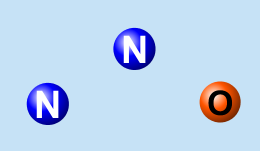 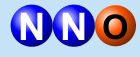 [Speaker Notes: A]
2. Which picture displays 2NH3?
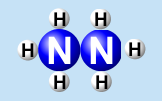 .  

 

   .


 Two are correct
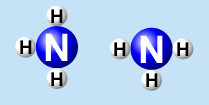 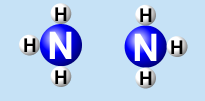 [Speaker Notes: D both B and C]
3. Which could be hydrochloric acid?
.  

 

   .


 Two are correct
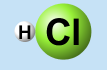 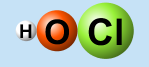 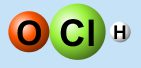 [Speaker Notes: A only if in water solution…]
4. Which could be CO2?
.  

 

   Both are stable molecules
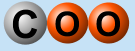 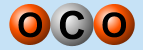 [Speaker Notes: B]
5. What is the name of this molecule?
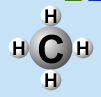 Methane
 Tetrahydrogen carbide 
 Ammonia
 Water
[Speaker Notes: A]
6. What is the name of this molecule?
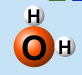 Dihydrogen oxide
 Carbon dioxide
 Ammonia
 Water
[Speaker Notes: D]
7. What is the name of this molecule?
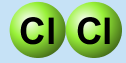 Dichloride
 Dichlorine
 Chlorine
 This is not a stable molecule
[Speaker Notes: C]